THUYẾT ELECTRON (ĐIỆN TỬ)
CẤU TẠO NGUYÊN TỬ
MÔ HÌNH NGUYÊN TỬ
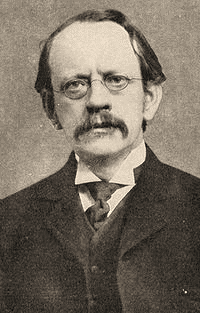 Electron
me ≈ 9,1.10-31 kg
qe = -1,6.10-19 C = -e
e = 1,6.10-19 C  
Hằng số điện tích nguyên tố
1856 - 1940
1897 - John Thomson
Cambridge - Anh
Electron
1906 - Nobel Prize in Physics
MÔ HÌNH NGUYÊN TỬ
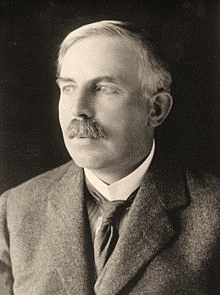 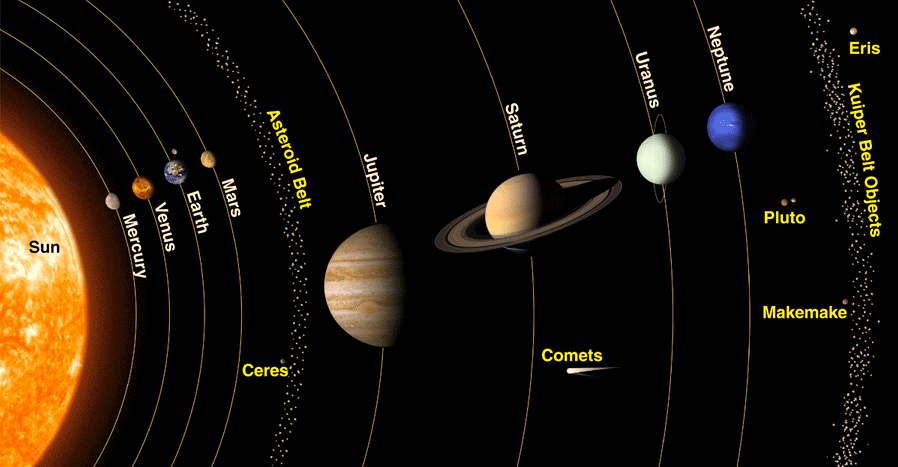 1871 - 1937
1911 - Rutherford
Cambridge - Anh
Mẫu Hành Tinh Nguyên tử
MÔ HÌNH NGUYÊN TỬ
-e
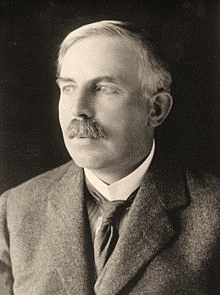 F
+qhn
1871 - 1937
1911 - Rutherford
Cambridge - Anh
Mẫu Hành Tinh Nguyên tử
CẤU TẠO NGUYÊN TỬ
Proton
Electron
Notron
10-15 m
qp = +e = 1,6.10-19 C
qn = 0
qe = -e
me ≈ 0,000549 u
mn ≈ 1,008665 u
mp ≈ 1,007276 u
10-10 m
CẤU TẠO NGUYÊN TỬ
Z
Proton
Nuclon
A
Notron
Electron
N=A-Z
Z
qNT = Z.qp + Z.qe = Z.e + Z.-e = 0
→     NT trung hòa về điện !
CẤU TẠO NGUYÊN TỬ
proton: 2
notron: 4 - 2 = 2
electron: 2
proton: 26
notron: 56 - 26 = 30
electron: 26
proton: 92
notron: 235 - 92 = 143
electron: 92
THUYẾT ELECTRON
(ĐIỆN TỬ)
NỘI DUNG THUYẾT ĐIỆN TỬ
"Electron  có thể di chuyển giữa các nguyên tử"
Cl
Na
Na
Cl
Na - 1 e → Na+
Cl + 1 e → Cl-
SO4
Ba
2
2
Ba
SO4
Ba - 2 e → Ba2+
SO4 + 2 e → SO42-
HIỆN TƯỢNG NHIỄM ĐIỆN
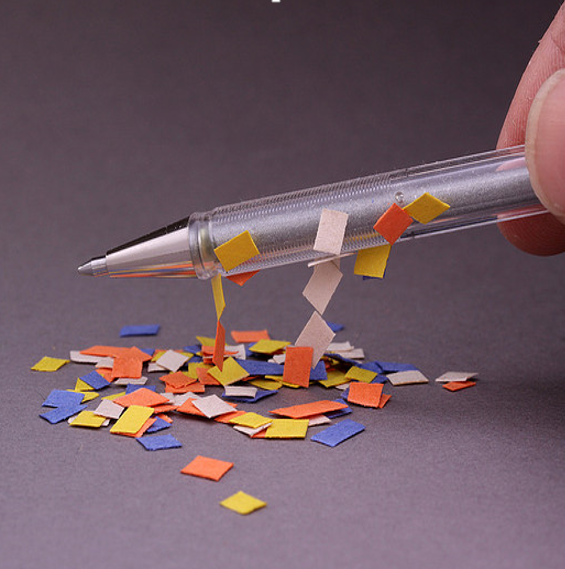 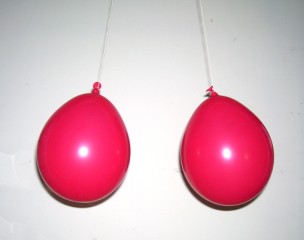 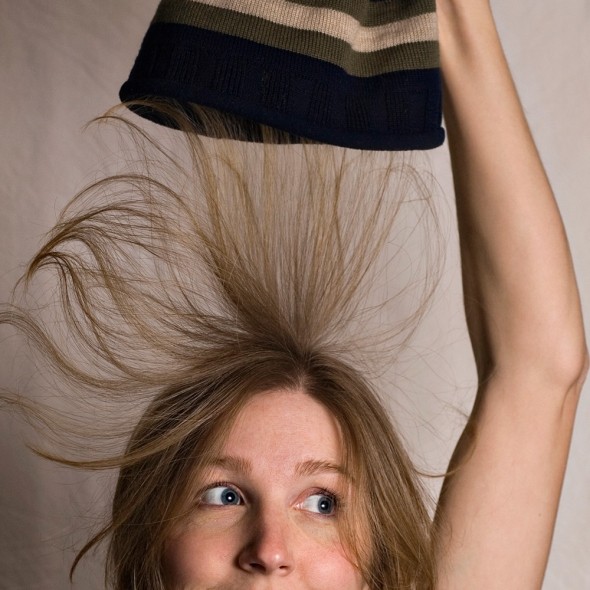 NHIỄM ĐIỆN DO TIẾP XÚC
12q
6q
6q
NHIỄM ĐIỆN DO HƯỞNG ỨNG
ĐIỆN TÍCH NGUYÊN TỐ VÀ BẢO TOÀN ĐIỆN TÍCH
ĐIỆN TÍCH NGUYÊN TỐ
"Điện tích của vật là bội số của e = 1,6.10-19 C. Hằng số e gọi là hằng số điện tích nguyên tố."
Q = Np.qp + Ne.qe = Np.e - Ne.e = (Np - Ne)e
Np > Ne → Q > 0
Np < Ne → Q < 0
Chú ý: Thực tế thường hay làm tròn nên số liệu có thể không phải là bội số của e.
ĐỊNH LUẬT BẢO TOÀN ĐIỆN TÍCH
"Tổng đại số các điện tích trong một hệ cô lập là một hằng số."
A
B
QA + QB + QC = Const
C
Hệ cô lập = Không trao đổi điện tích với bên ngoài
HIỆN TƯỢNG DẪN ĐIỆN
DẪN ĐIỆN TRONG KIM LOẠI
DẪN ĐIỆN TRONG KIM LOẠI
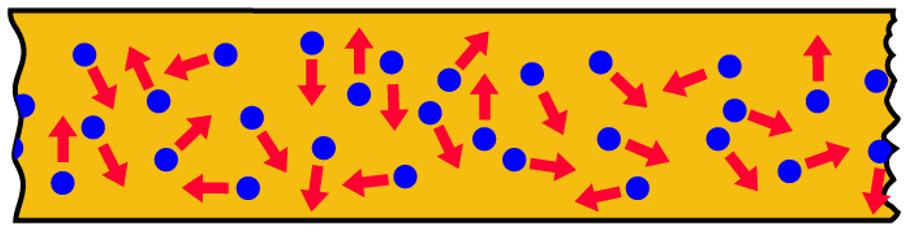 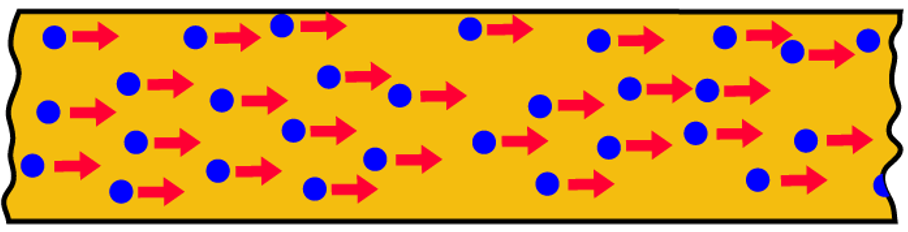 DẪN ĐIỆN TRONG DUNG DỊCH
Na+
H+
Cl-
OH-
NaCl → Na+ + Cl-
H2O → H+ + OH-